TRƯỜNG TIỂU HỌC GIA THỤY
TIN HỌC 4
GV Trịnh Thị Thanh Dung
BÀI 5:  Sử dụng thiết bị lưu trữ ngoài (T2)
TRÒ CHƠI
Ai NHANH HƠN
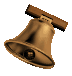 Thiết bị lưu trữ nào được gắn cố định bên trong thân máy?
A. USB
B. Đĩa CD
C. Ổ cứng
C. Ổ cứng
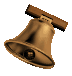 USB có chức năng gì?
A. Lưu trữ thông tin của máy tính
C. Soạn thảo văn bản
B. Diệt virus
A. Lưu trữ thông tin của máy tính
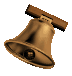 Thiết bị nào sau đây là thiết bị lưu trữ ngoài?
A. Ổ đĩa cứng C, D, E
B. Ổ đĩa CD/ DVD, ổ đĩa ngoài, USB
B. Ổ đĩa CD/ DVD, ổ đĩa ngoài, USB
C. Ổ đĩa C
1. HOẠT ĐỘNG THỰC HÀNH
Học sinh làm bài 1, 2 SGK trang 24
Trong USB, hãy tạo thư mục có tên em. Trong thư mục tên em, hãy tạo các thư mục con có tên VẼ, SOẠN THẢO, TRÌNH CHIẾU
2. Copy các tệp mà em đã tạo ở bài 3 vào các thư mục trong USB sao cho dễ tìm kiếm nhất.
1. HOẠT ĐỘNG ỨNG DỤNG, MỞ RỘNG
Các em chuẩn bị USB để sao chép dữ liệu học tập trên máy tính sau khi hoàn thành
GHI NHỚ
HẸN GẶP LẠI CÁC EM!